Ділова атрибутика
вІЗИТКИ
Візитка – це необхідний атрибут дипломатичної практики.
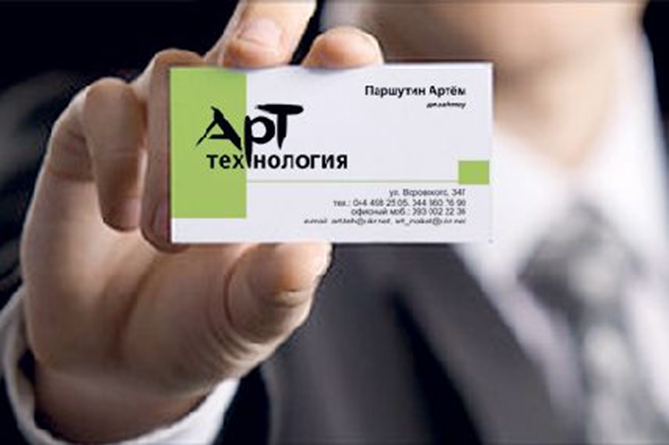 Види візиток
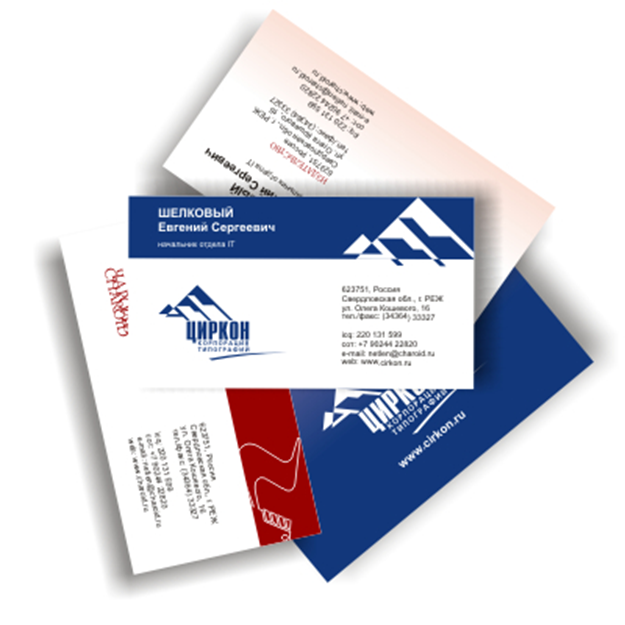 Ділові візитки
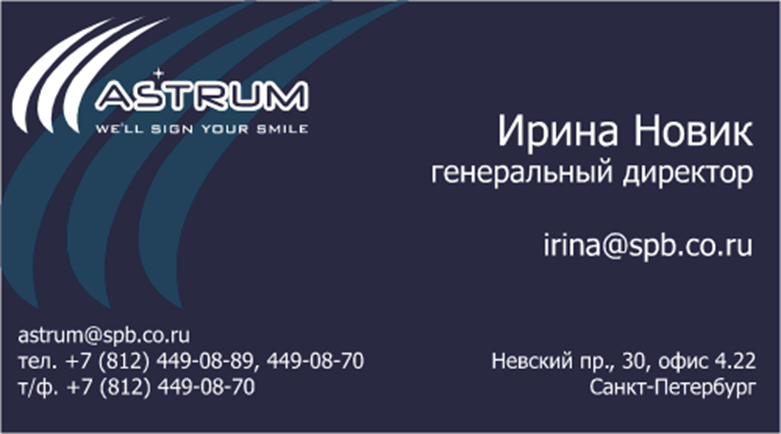 Особисті візитки
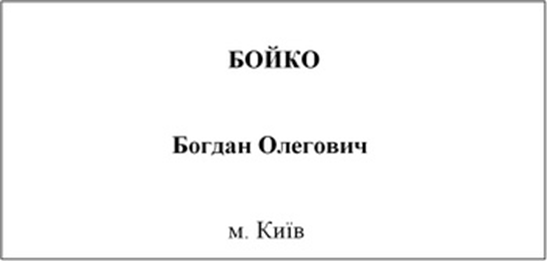 Комбіновані візитки
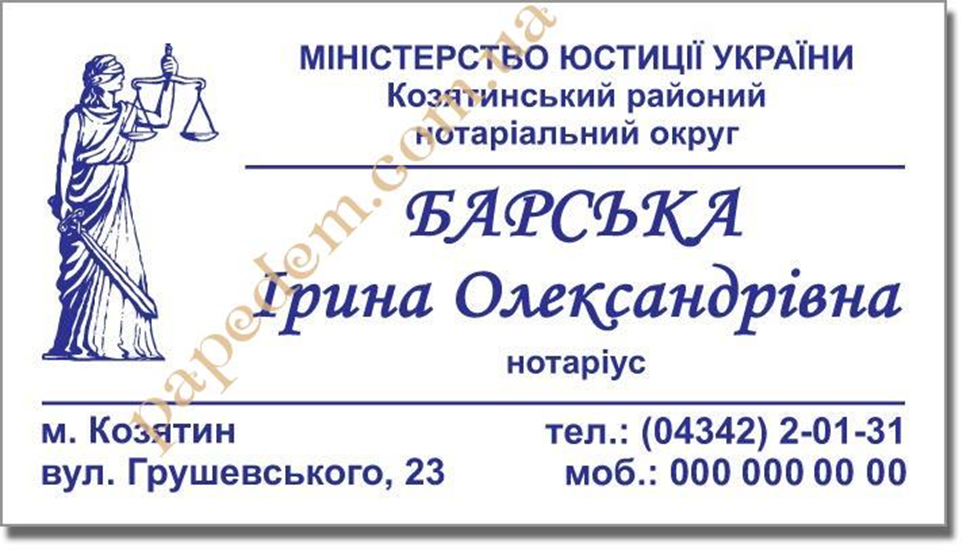 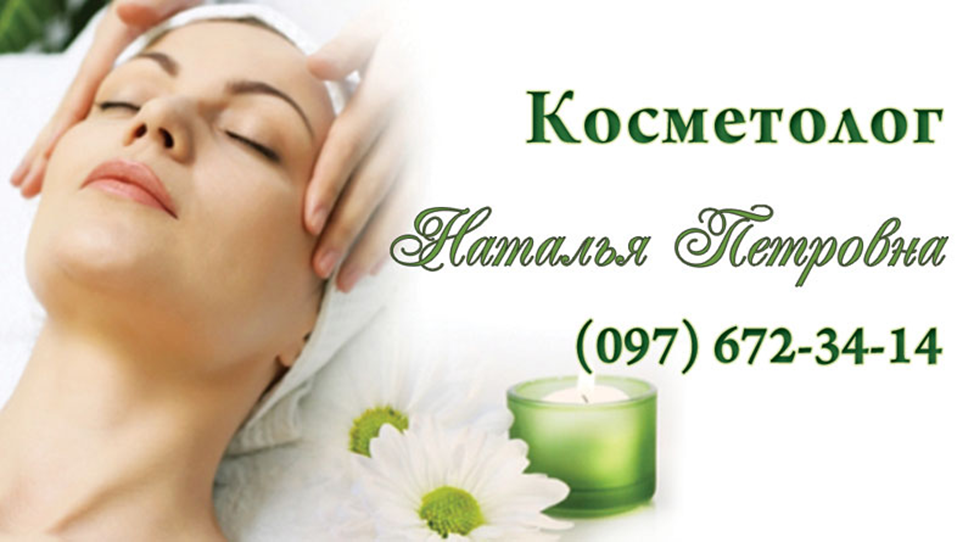 Рекламні візитки
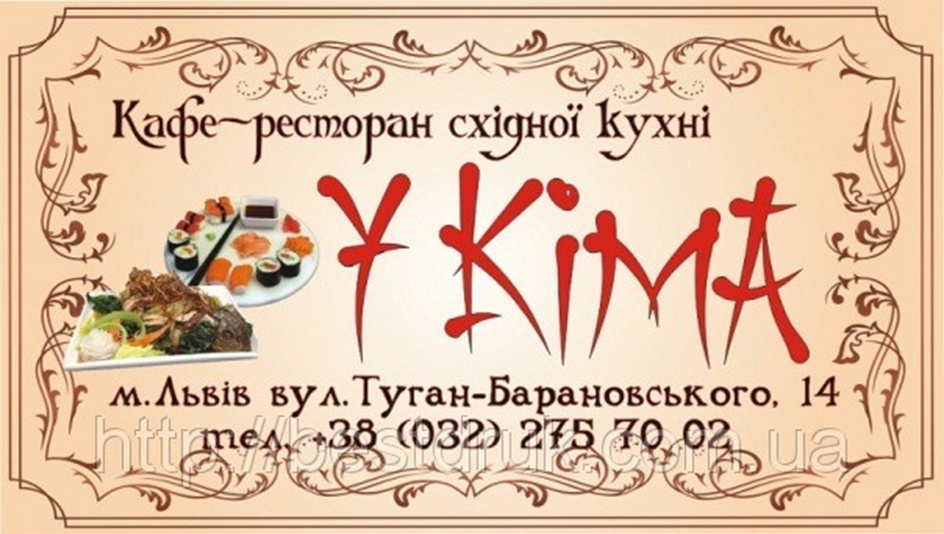 Візитка фірми
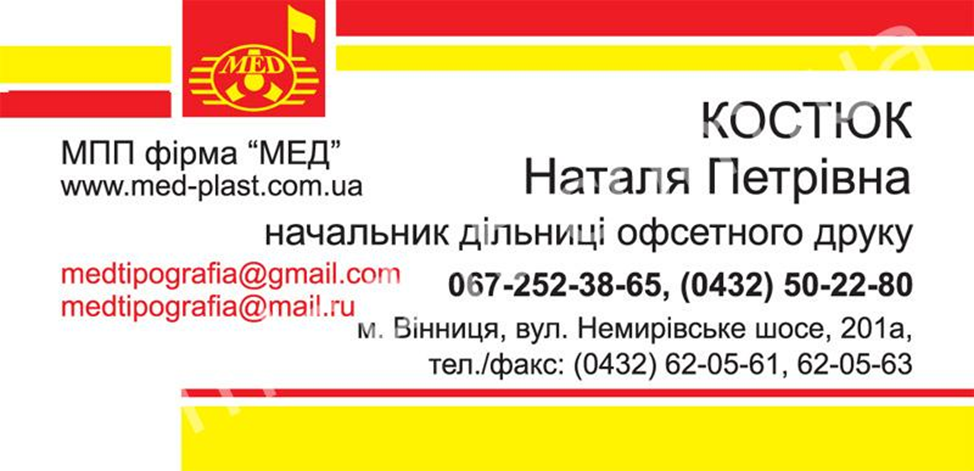 Двохсторонні візитки
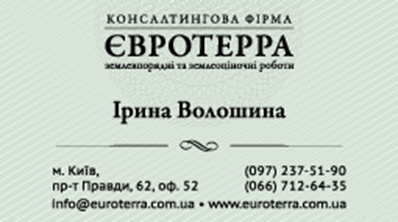 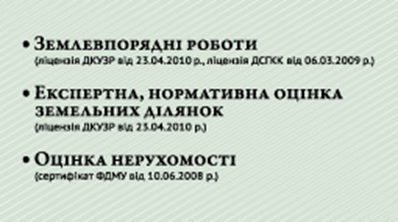 Ділові подарунки
УНІВЕРСАЛЬНИМ  ПОДАРУНКОМ ВВАЖАЄТЬСЯ КНИГА,ЯКУ МОЖНА ВРУЧИТИ БУДЬ-ЯКІЙ ЛЮДИНІ ІЗ БУДЬ-ЯКОГО ПОВОДУ.
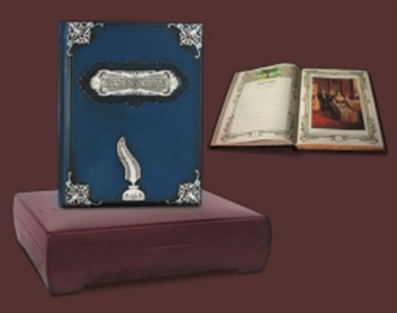 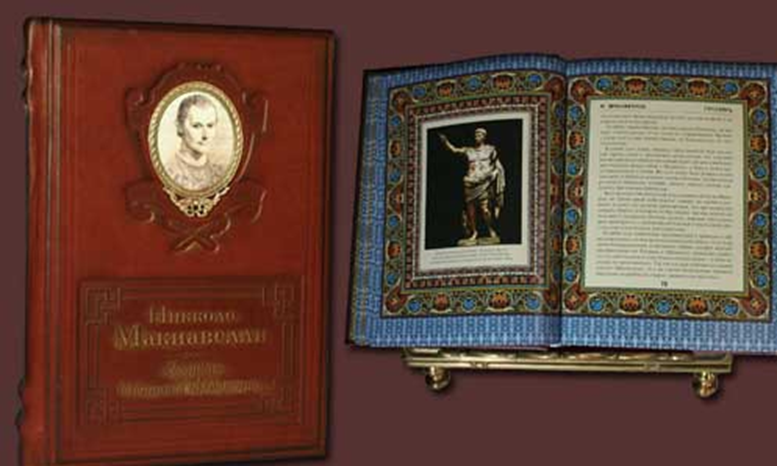 ЗА ДОСТАТНЬО ТІСНОГО ЗНАЙОМСТВА МОЖЛИВІ І ТАКІ ПОДАРУНКИ ЯК:
Національні напої
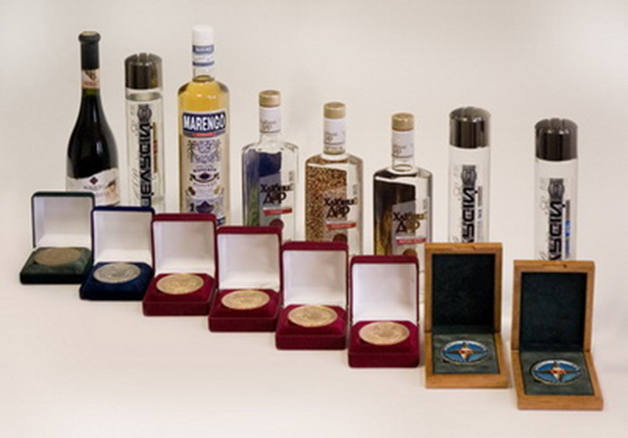 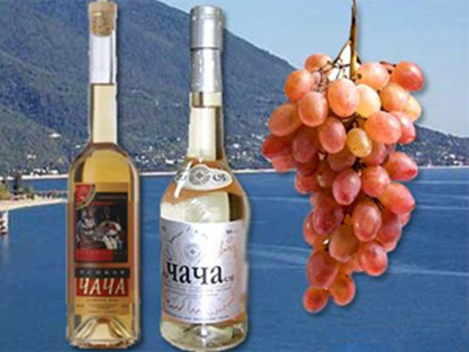 Приладдя для паління
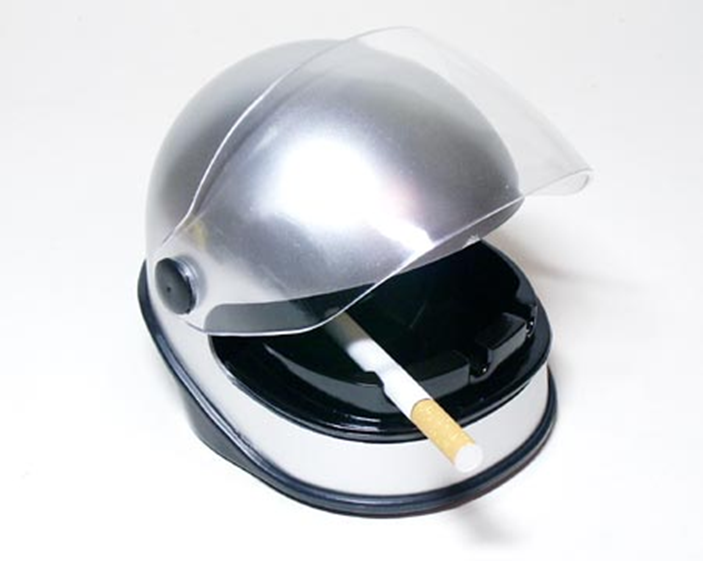 Вироби зі шкіри
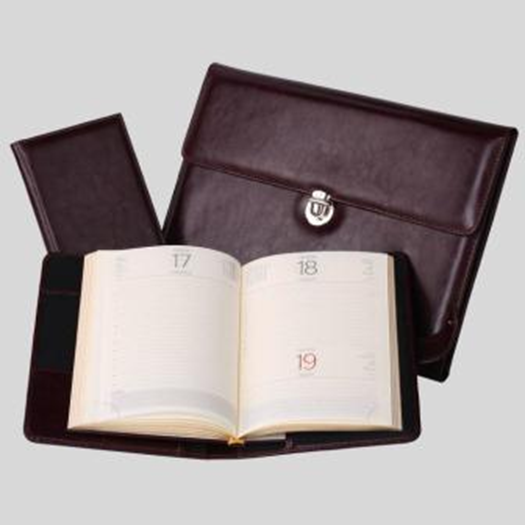 Неможна дарувати важливі речі,за винятком,антикваріату і коштовностей,які підносяться тільки в особливих випадках
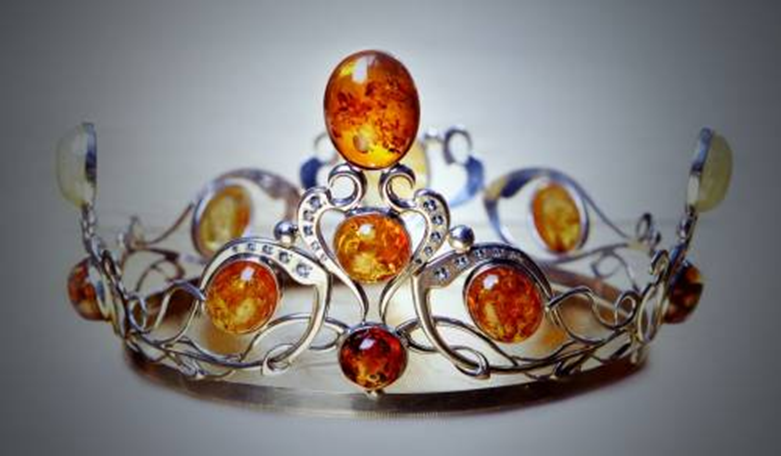 При діловому візиті в іншу країну доречно дарувати:
Гравюри
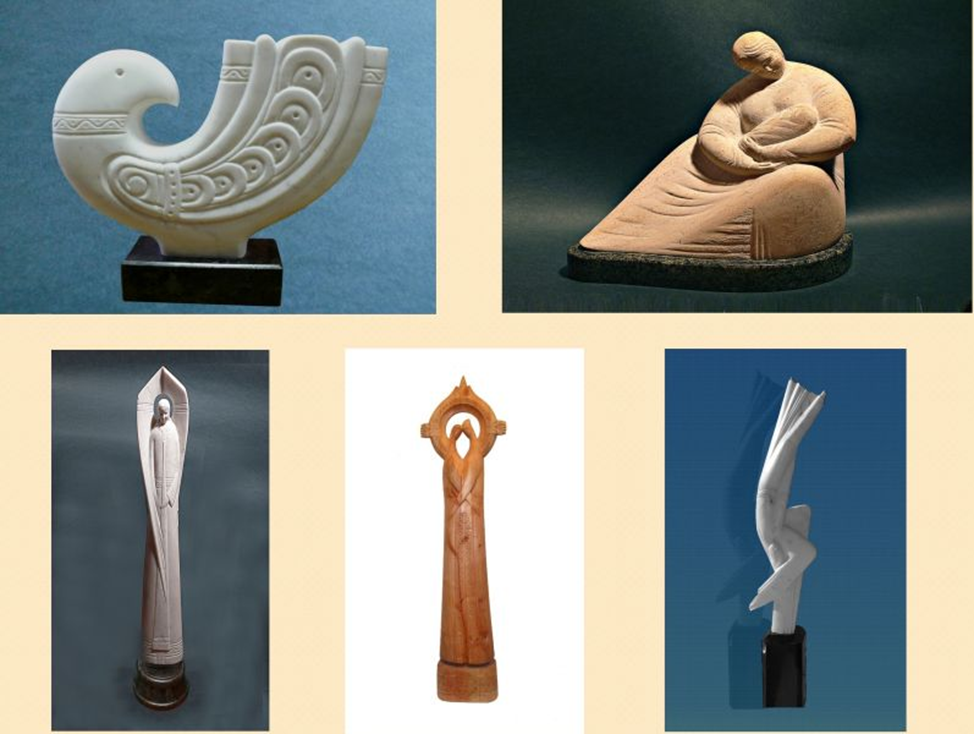 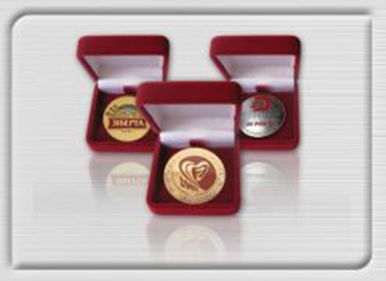 Пам‘ятні медалі
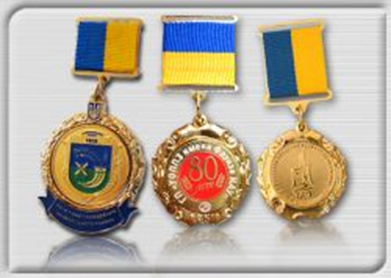 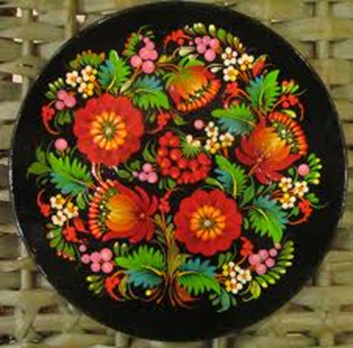 Настінні тарілки
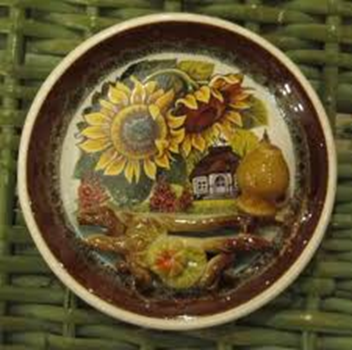 Діловий етикет забороняє дарувати:
Одяг
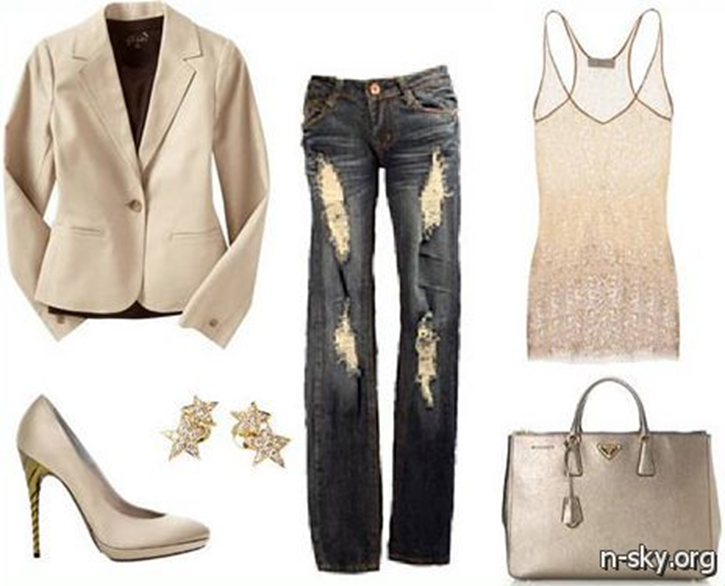 Алкогольні напої
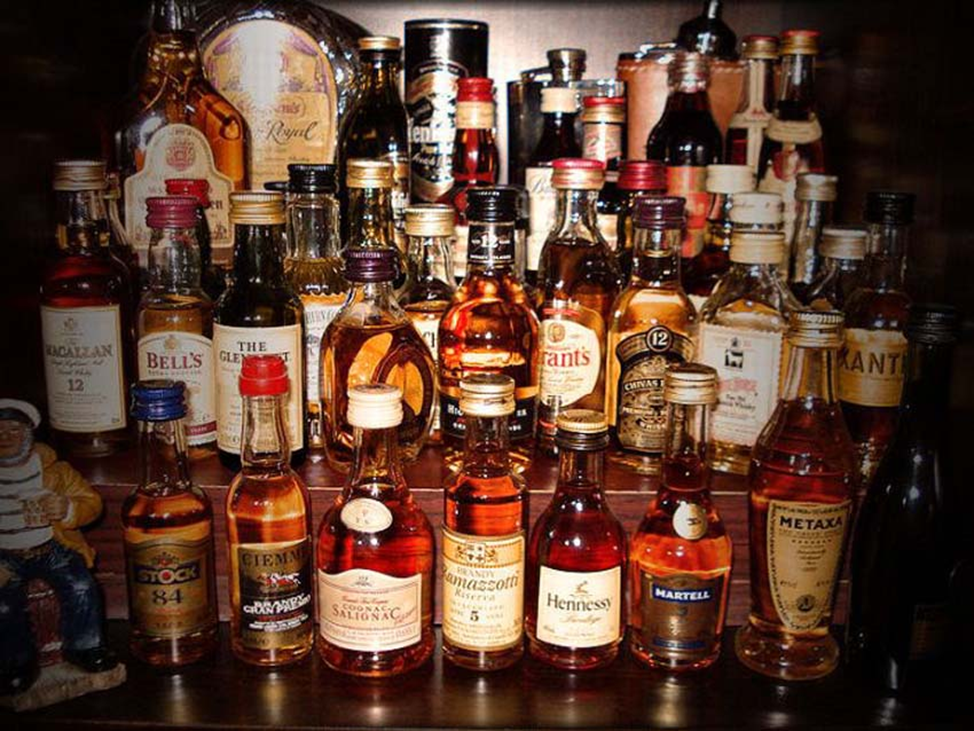 Парфумерію
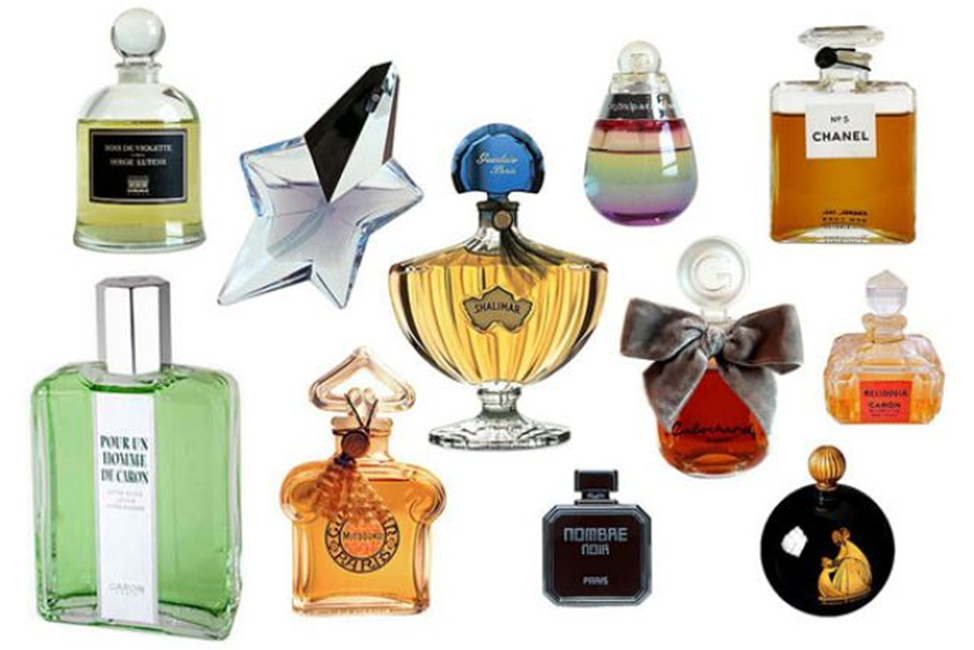 Косметику
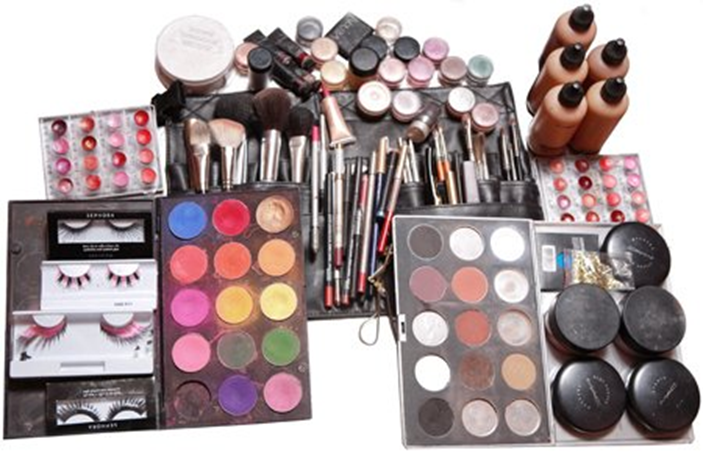 Діловий одяг
Діловий стиль передбачає дотримання ряду основних правил,в числі яких:
Колір
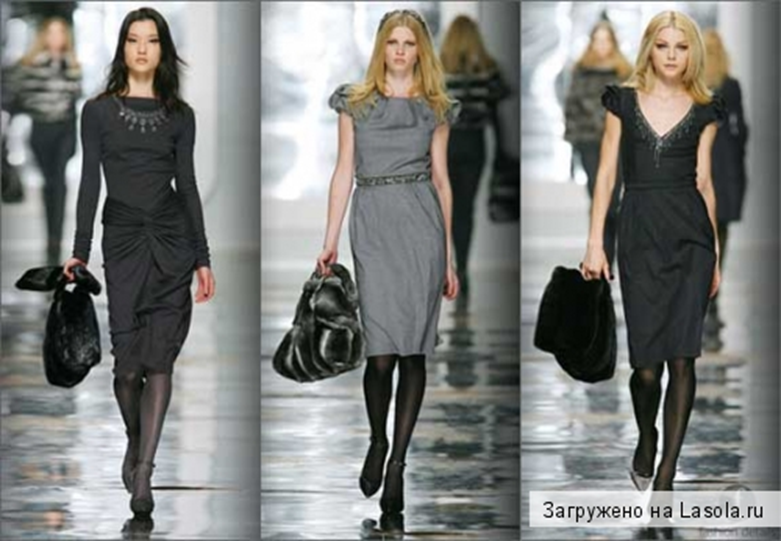 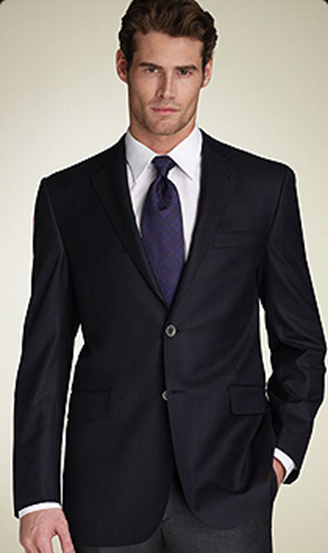 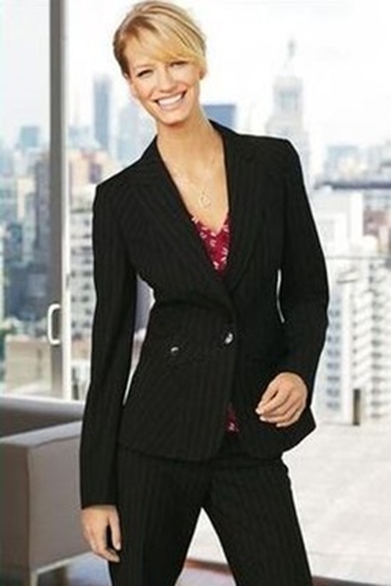 Узори
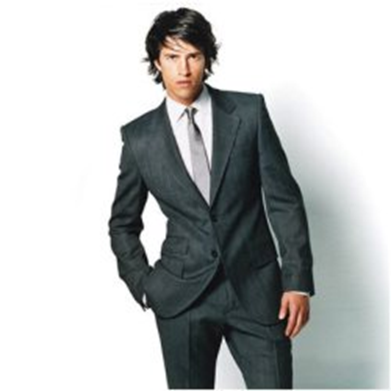 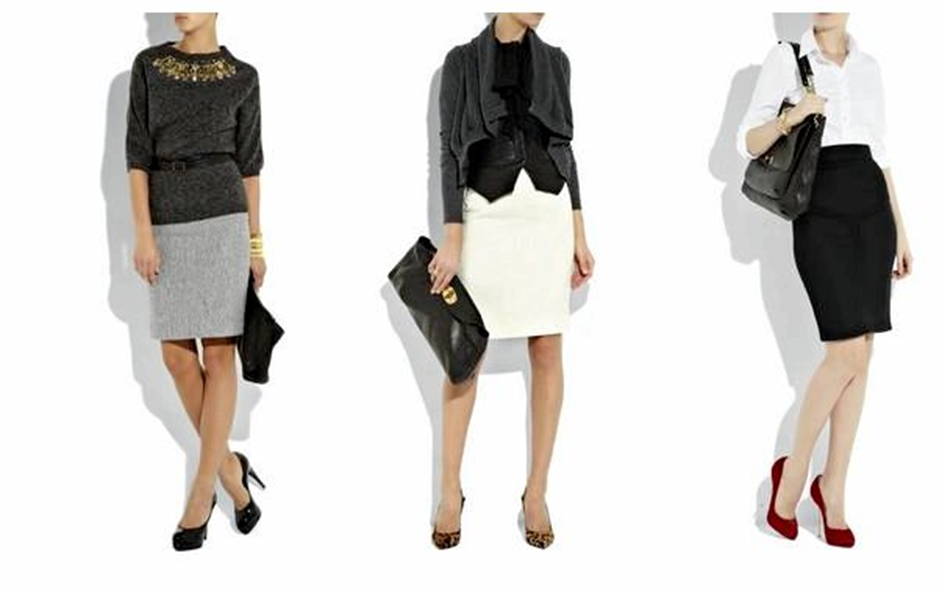 Силует
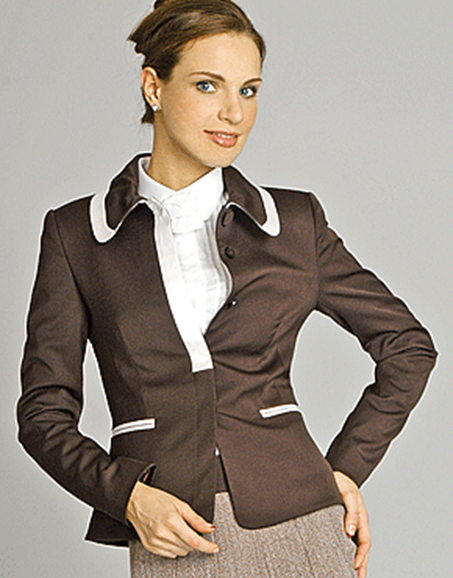 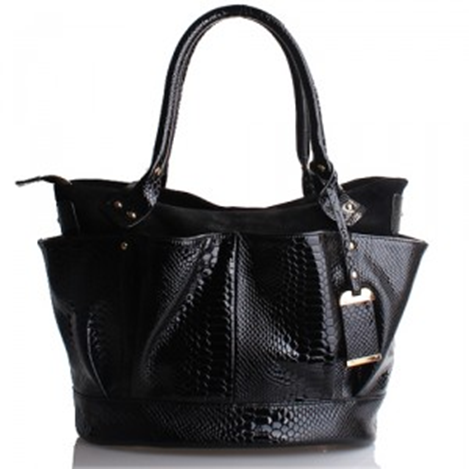 Аксесуари
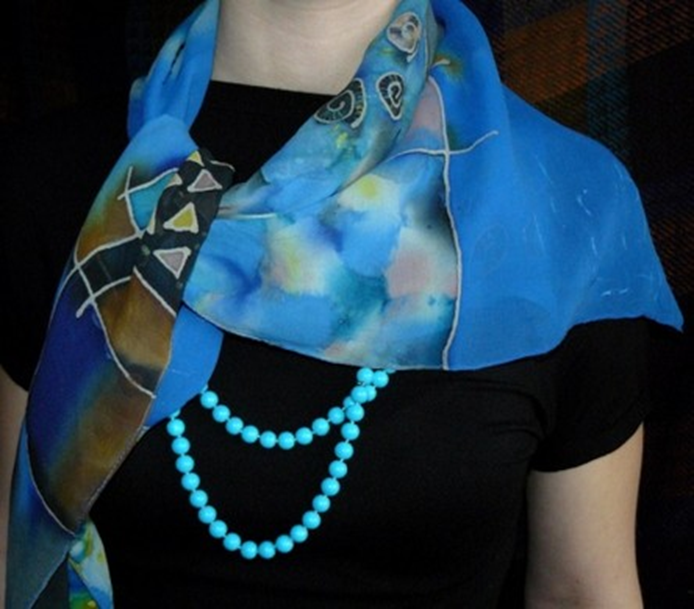 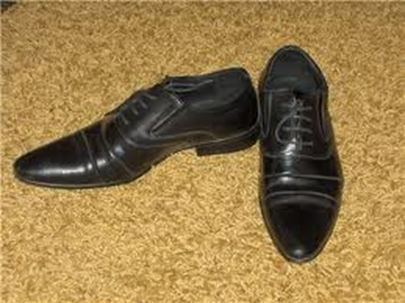 Взуття
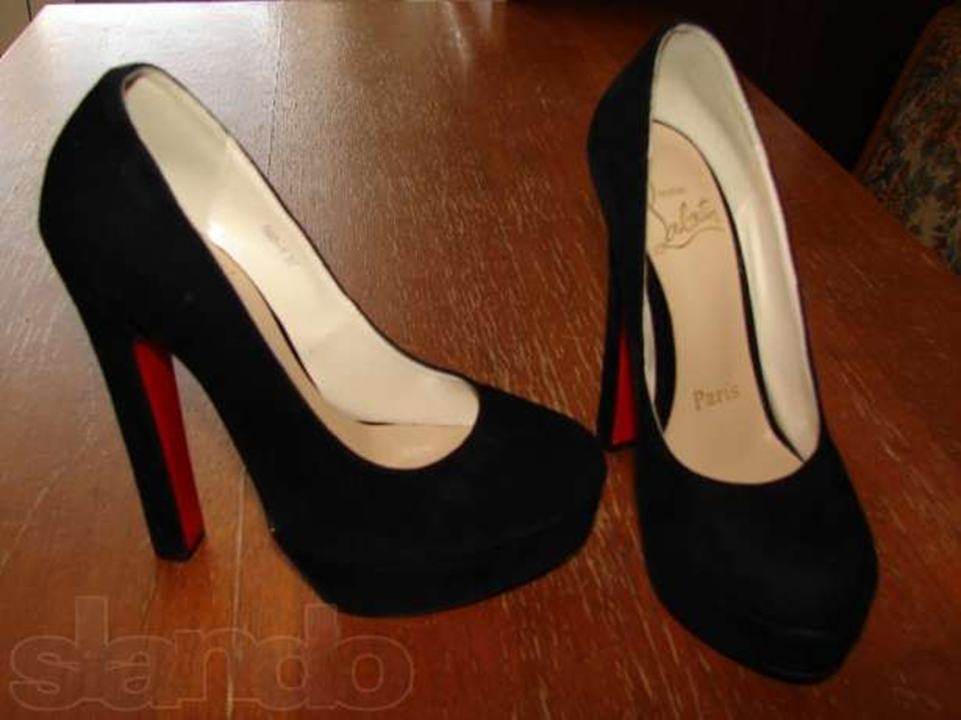 Дякую за увагу